DISEÑO EXPERIMENTAL
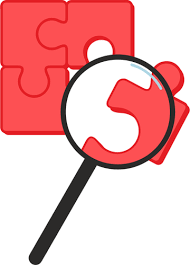 Diseño de experimentos
Es la aplicación del método científico para generar conocimiento acerca de un sistema o proceso, por medio de pruebas planeadas adecuadamente.

Es un conjunto de técnicas estadísticas y de ingeniería, que permiten entender mejor situaciones complejas de relación causa efecto
Objetivo de Diseño de Experimentos
Estudiar si cuando se utiliza un determinado tratamiento se produce una mejora en el proceso o no
Metodología del diseño de experimentos
Estudia como variar las condiciones habituales de realización de un proceso empírico para aumentar la probabilidad de detectar cambios significativos en la respuesta; de esta forma se obtiene un mayor conocimiento del proceso de interés
Un experimento se realiza por alguno de los siguientes motivos:
Determinar las principales causas de variación de la respuesta
Encontrar las condiciones experimentales con las que se consigue un valor extremo en la variable de interés o respuesta
Comparar las respuestas en diferentes niveles de observación de variables controladas
Obtener un modelo estadístico – matemático que permita hacer predicciones de respuestas futuras
ETAPAS EN EL DISEÑO DE EXPERIMENTOS
Planeación y realización
Análisis
Interpretación
Control y conclusiones finales
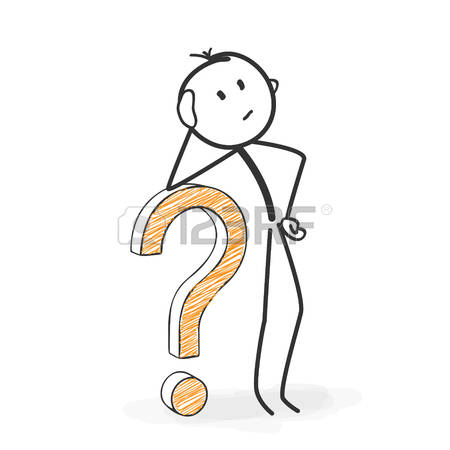 Planeación y realización
1.- Entender y delimitar el problema u objeto de estudio.

2.- Elegir la(s) variable(s) de respuesta que será medida en cada punto del diseño y verificar que se mide de manera confiable. 

3.- Determinar cuáles factores deben estudiarse o investigarse, de acuerdo
a la supuesta influencia que tienen sobre la respuesta. 

4.- Seleccionar los niveles de cada factor, así como el diseño experimental adecuado a los factores que se tienen y al objetivo del experimento.

5.- Planear y organizar el trabajo experimental. 

6.- Realizar el experimento.
Análisis
En esta etapa no se debe perder de vista que los resultados experimentales son observaciones muestrales, no poblacionales. 

Por ello, se debe recurrir a métodos estadísticos inferenciales para ver si las diferencias o efectos muestrales (experimentales) son lo suficientemente grandes para que garanticen diferencias poblacionales (o a nivel proceso).

 La técnica estadística central en el análisis de los experimentos es el llamado análisis de varianza ANOVA
Interpretación
Con el respaldo del análisis estadístico formal, se debe analizar con detalle lo que ha pasado en el experimento, desde contrastar las conjeturas iniciales con los resultados del experimento, hasta observar los nuevos aprendizajes que sobre el proceso se lograron, verificar supuestos y elegir el tratamiento ganador, siempre con apoyo de las pruebas estadísticas.
Control y conclusiones finales
Para concluir el estudio experimental se recomienda decidir qué medidas implementar
para generalizar el resultado del estudio y para garantizar que las mejoras se mantengan. Además, es preciso organizar una presentación para difundir los logros.
PRINCIPIOS DEL DISEÑO DE EXPERIMENTOS
Al planificar un experimento hay tres principios básicos que se deben tener siempre en cuenta: 

El principio de aleatorización. 
El bloqueo. 
La factorización del diseño.
Aleatorizar
Consiste en hacer las corridas experimentales en orden aleatorio (al azar) y con material también seleccionado aleatoriamente. Este principio aumenta la probabilidad de que el supuesto de independencia de los errores se cumpla, lo cual es un requisito para la validez de las pruebas estadísticas que se realizan. 

También es una manera de asegurar que las pequeñas diferencias provocadas por materiales, equipo y todos los factores no controlados, se repartan de manera homogénea en todos los tratamientos. Por ejemplo, una evidencia de incumplimiento o violación de este principio se manifiesta cuando el resultado obtenido en una prueba está muy influenciado por la prueba inmediata anterior.
repetición
Es correr más de una vez un tratamiento o una combinación de factores. Es preciso no confundir este principio con medir varias veces el mismo resultado experimental. Repetir es volver a realizar un tratamiento, pero no inmediatamente después de haber corrido el mismo tratamiento, sino cuando corresponda de acuerdo con la aleatorización. 

Las repeticiones permiten distinguir mejor qué parte de la variabilidad total de los datos se debe al error aleatorio y cuál a los factores. Cuando no se hacen repeticiones no hay manera de estimar la variabilidad natural o el error aleatorio, y esto dificulta la construcción de estadísticas realistas en el análisis de los datos.
Bloquear
“Consiste en nulificar o tomar en cuenta, en forma adecuada, todos los factores que puedan afectar la respuesta observada. Al bloquear, se supone que el subconjunto de datos que se obtengan dentro de cada bloque (nivel particular del factor bloqueado), debe resultar más homogéneo que el conjunto total de datos. 

Por ejemplo, si se quieren comparar cuatro máquinas, es importante tomar en cuenta al operador de las máquinas, en especial si se cree que la habilidad y los conocimientos del operador pueden influir en el resultado. 

Una posible estrategia de bloqueo del factor operador, sería que un mismo operador realizara todas las pruebas del experimento. Otra posible estrategia de bloqueo sería experimentar con cuatro operadores (cuatro bloques), donde cada uno de ellos prueba en orden aleatorio las cuatro máquinas; en este segundo caso, la comparación de las máquinas quizás es más real. Cada operador es un bloque porque se espera que las mediciones del mismo operador sean más parecidas entre sí que las mediciones de varios operadores.
Clasificación y selección de los diseños experimentales
Los cinco aspectos que más influyen en la selección de un diseño experimental, en el sentido de que cuando cambian por lo general nos llevan a cambiar de diseño, son: 
El objetivo del experimento. 
El número de factores a estudiar. 
 El número de niveles que se prueban en cada factor.  
Los efectos que interesa investigar (relación factores-respuesta).  
El costo del experimento, tiempo y precisión deseada.
1.- Diseños para comparar dos o más tratamientos. 
2. Diseños para estudiar el efecto de varios factores sobre la(s) respuesta(s). 
3. Diseños para determinar el punto óptimo de operación del proceso. 
4. Diseños para la optimización de una mezcla. 
5. Diseños para hacer el producto o proceso insensible a factores no controlables.